Plants
What is a Plant ?
There are between 260,000 and 300,000 plant species that have been discovered  and identified.
Plants range in size from microscopic water ferns to giant sequoia trees that are sometimes more than 100m tall. That is as long as a football field.
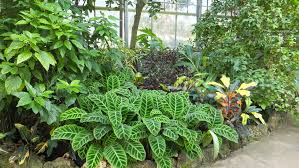 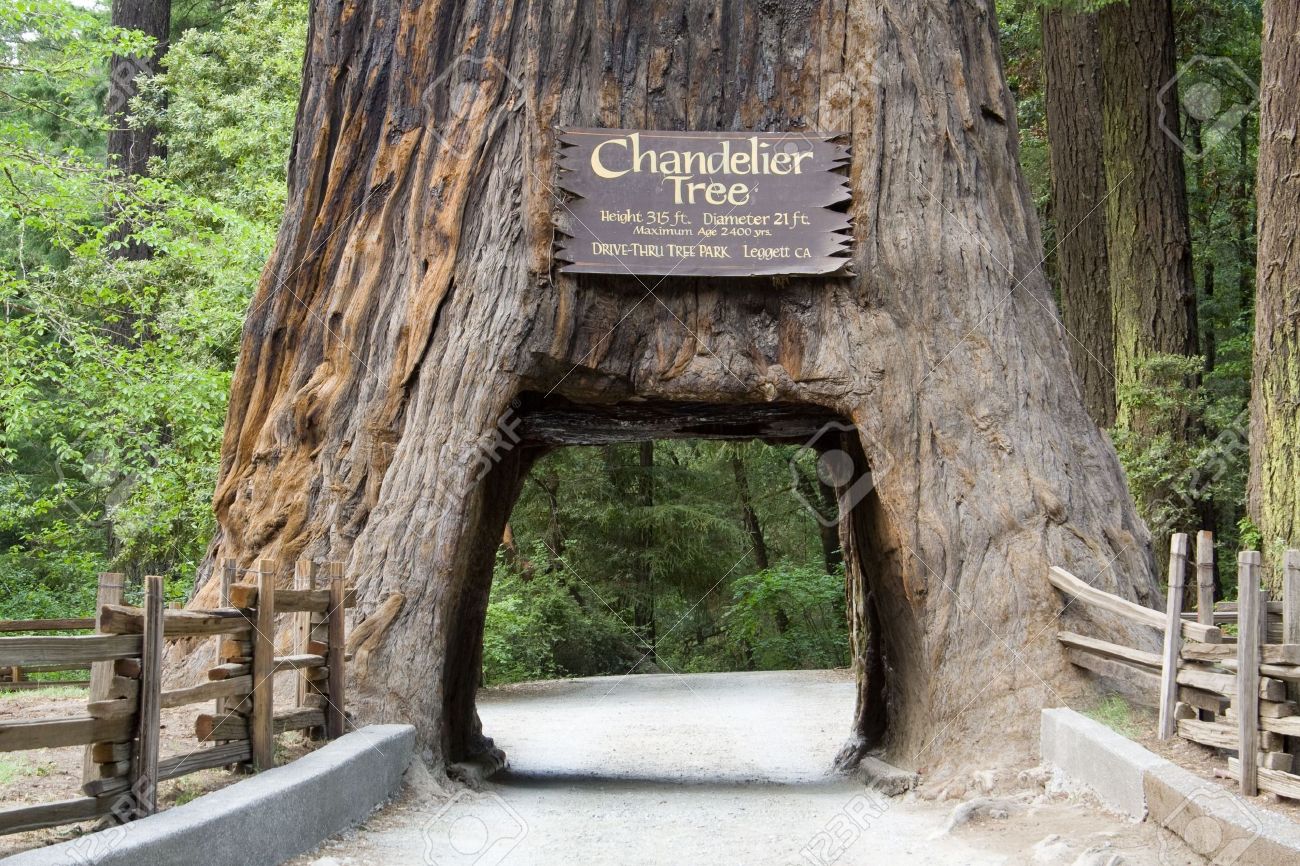 Plant Cells
Plant cells have cell walls that provide structure and protection. Animal cells do not have cell walls.
Plants need chlorophyll to make food using photosynthesis. The chloroplast is the structure that contains the chlorophyll.
Chlorophyll is the green pigment used in photosynthesis.
Most plant cells have a large, membrane-bound structure called the central vacuole.
Central Vacuole is used in regulating water content of the cell.
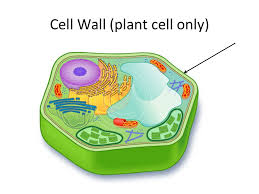 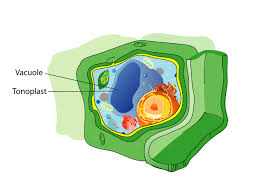 Protection and Support
Cuticle- waxy, protective layer on the surface of plants that slows water loss.
The cuticle is what enables plants to survive on land.
Cellulose- chemical compound that makes up the cell wall.
Plants make the cellulose out of sugar.
Long chains of cellulose molecules form tangled fibers in plant cell walls and these fibers provide structure and support.
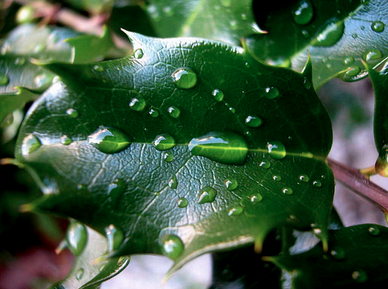 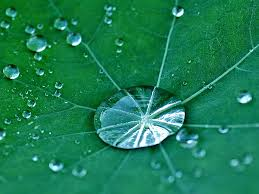 Classification of Plants
Although both these two plants are called daisies, they are not  the same species of plant. This is why we use binomial nomenclature.
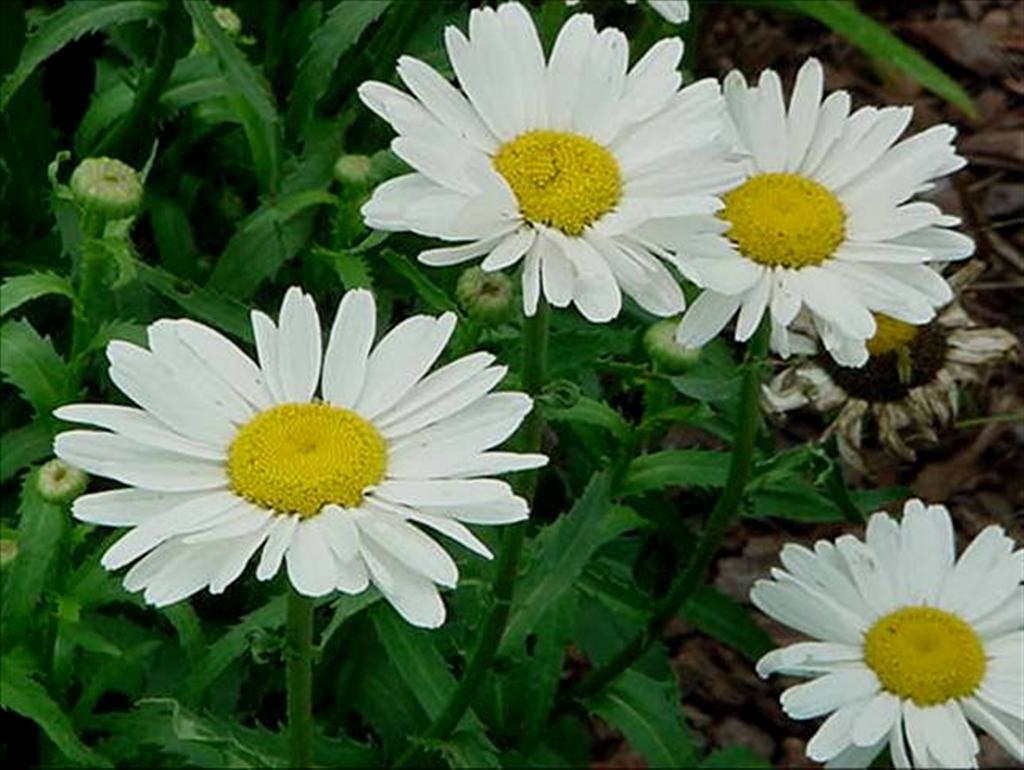 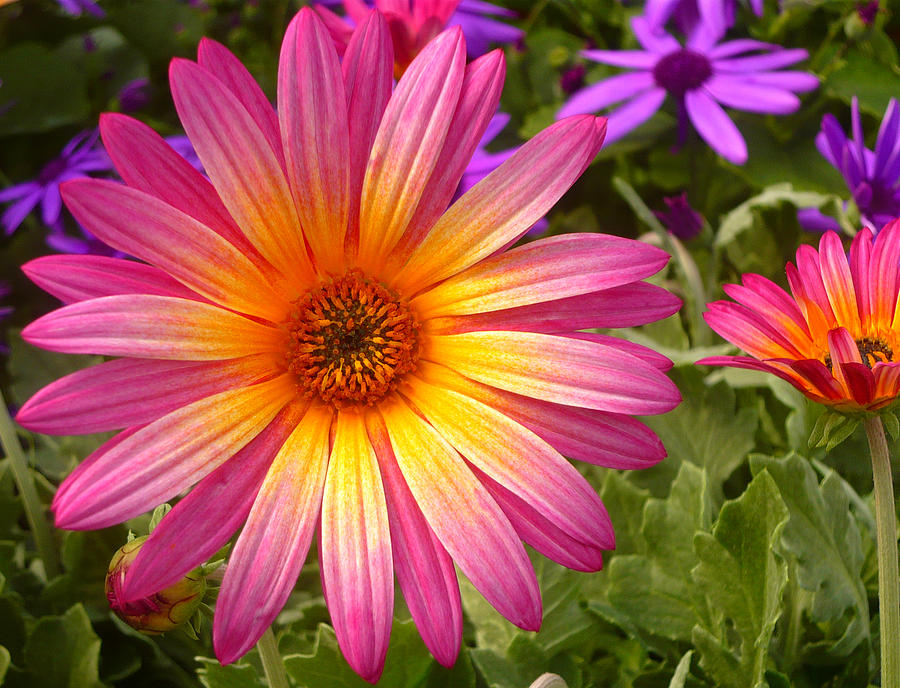 African Daisy; Dimorphotheca aurantiaca
Shasta Daisy; Crysantheum maximum
One way to group plants is as vascular or nonvascular plants.
Vascular Plants- have tube-like structures that carry water and nutrients through the plant.
Nonvascular Plants- do not have a tube-like structure; they use other ways to move substances.
Binomial nomenclature- two word name used to classify plants.
Carotenoids- red, yellow or orange pigments that are also used for photosynthesis. (this is what gives the leaves their color in the fall.)
Seedless Nonvascular Plants
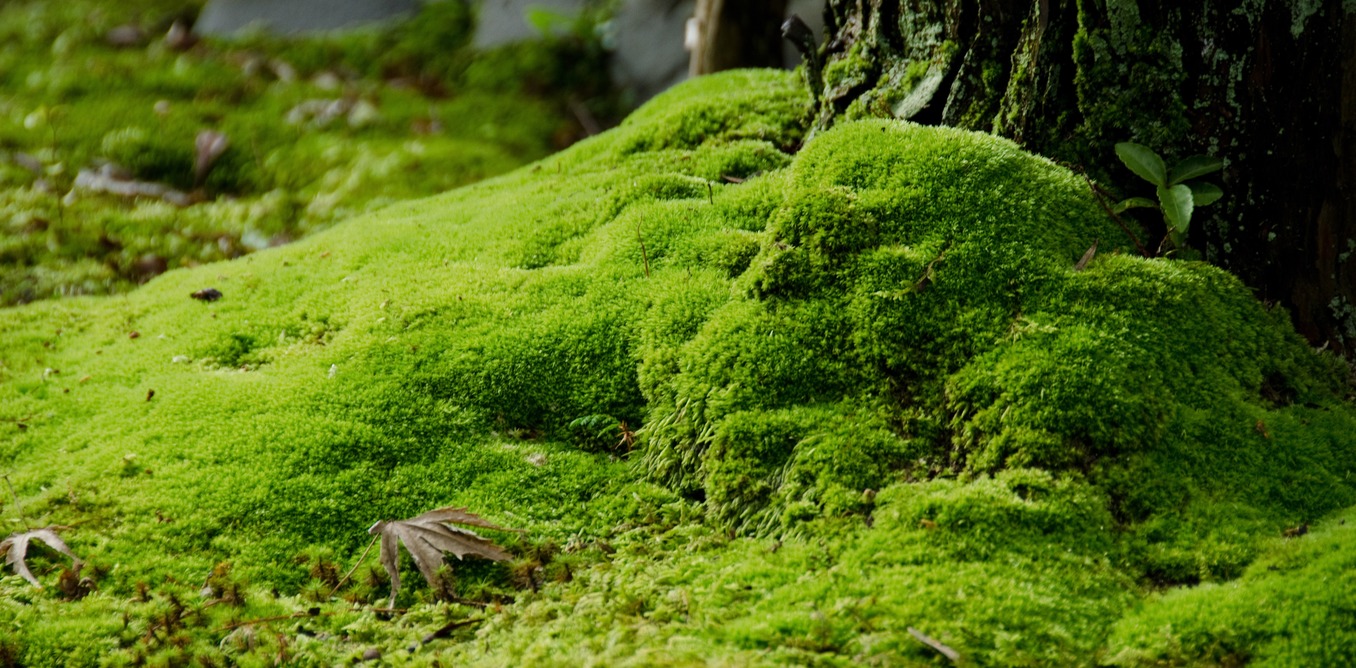 Nonvascular plants are usually just a few cells thick and only 2 to 5 cm in height.
Moss, liverworts and hornworts are three examples of a seedless nonvascular plants.
Instead of roots, nonvascular plants have rhizoids.
Rhizoids- are threadlike structures that anchor nonvascular plants in place of roots.
Water is absorbed directly through the cell membrane and cell walls in nonvascular plants.
Most nonvascular plants are classified as mosses.
Liverworts and Hornworts
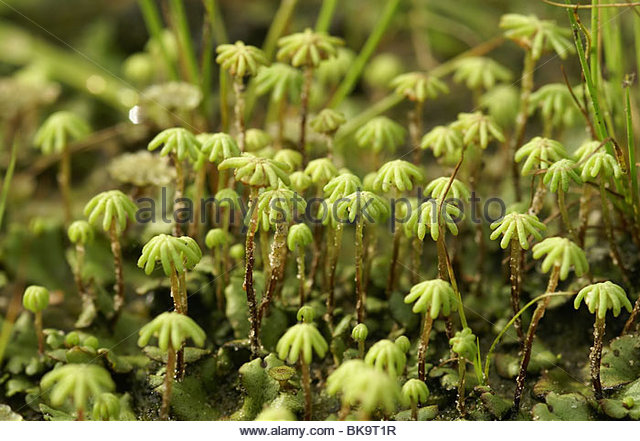 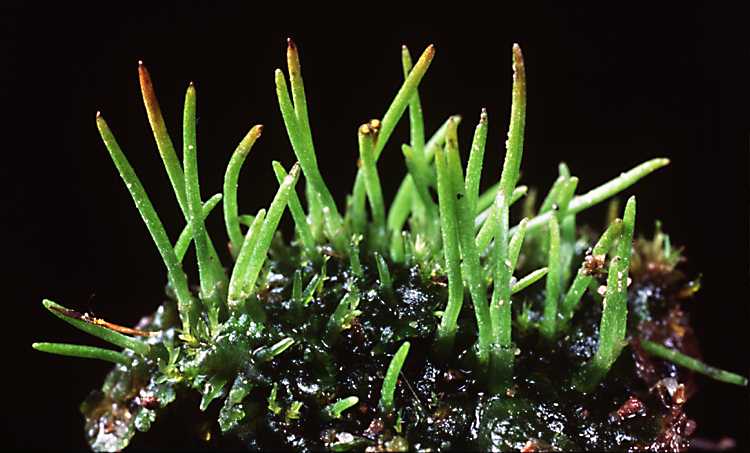 Liverwort
Hornwort
In the ninth century, liverworts were thought to be useful in treating diseases of the liver. (wort- means herb, so liverwort means “ herb for the liver.”)
Liverworts are rootless plants with flattened, leaf-like bodies.
Hornworts are less than 2.5 cm in diameter.
Hornworts get their name from their spore-producing structures, which look like tiny horns.
Pioneer species- organisms that are first to grow in new or disturbed areas (mosses are often the first plants to grow in lava fields or after a forest fire.
Seedless Vascular Plants
Ferns and mosses are alike because they both reproduce by spores. They are different because mosses are nonvascular and ferns are vascular.
Vascular plants grow bigger and thicker because the vascular tissues distribute water and nutrients to all plant cells.
Seedless Vascular plants include ferns, ground pines, spike mosses, and horse tails.
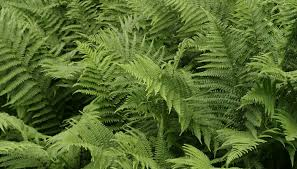 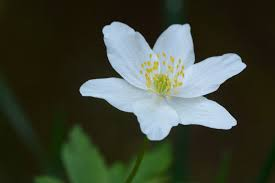 Seedless Vascular Plants
The largest group of seedless vascular plants is the fern.
Seedless vascular plants are important because  the material from these plants was compacted and compressed and formed the coal we use today.
Peat- bog plants die and become compressed forming a low-cost fuel. This is the earliest stage of coal.
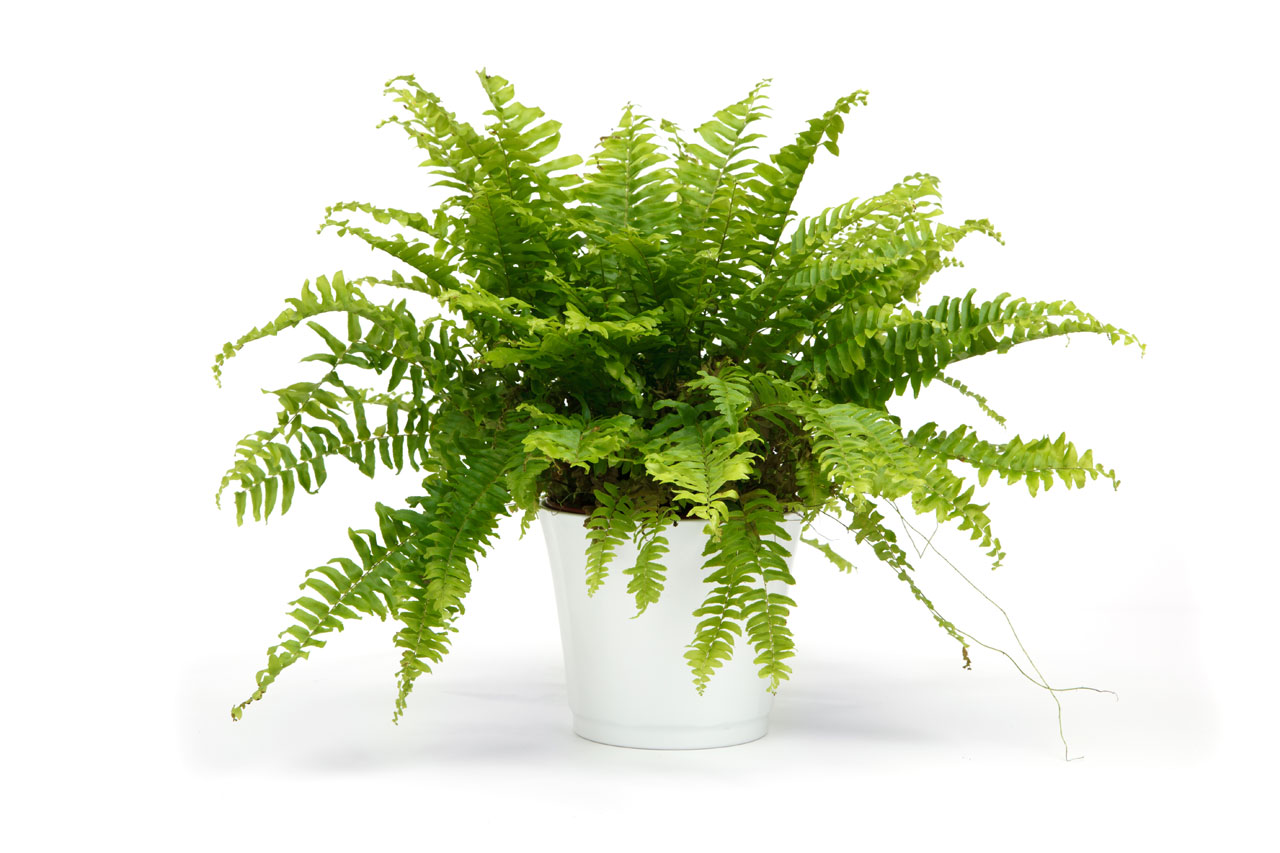 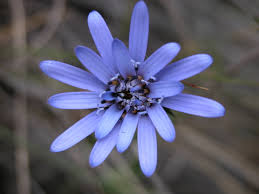 Characteristics of Seed Plants
Most of the plants you are familiar with are seed plants.
Most seed plants have leaves, stems, roots, and vascular tissues.
Seed plants are classified as either gymnosperms and angiosperms.
Most seed pants have leaves where photosynthesis takes place. Its major function is to make food.
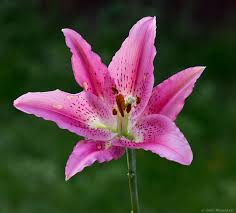 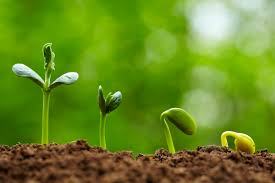 Leaf Cell Layers
-Epidermis-  is a thin layer of cells that make up the upper and  lower   surfaces.
-   Stomata- leaves have small openings in the epidermis that allow carbon dioxide, water, and oxygen to enter and leave the cell.
Each stoma is surrounded by 2 guard cells that open and close it.
Just  below the upper epidermis is the palisade layer.
The palisade layer contains chloroplasts where food is made.
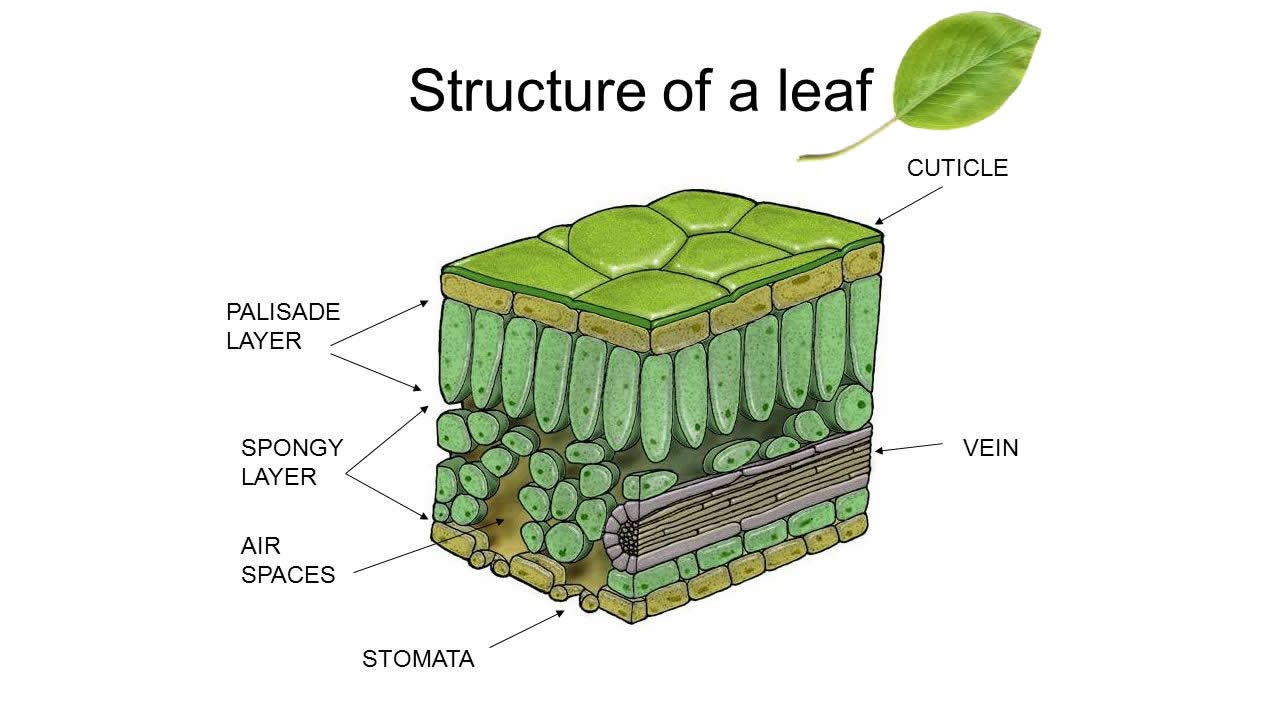 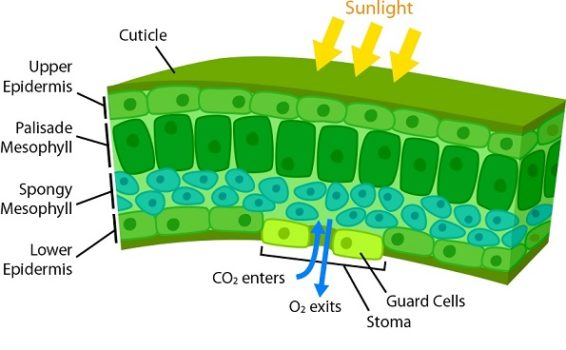 Stems
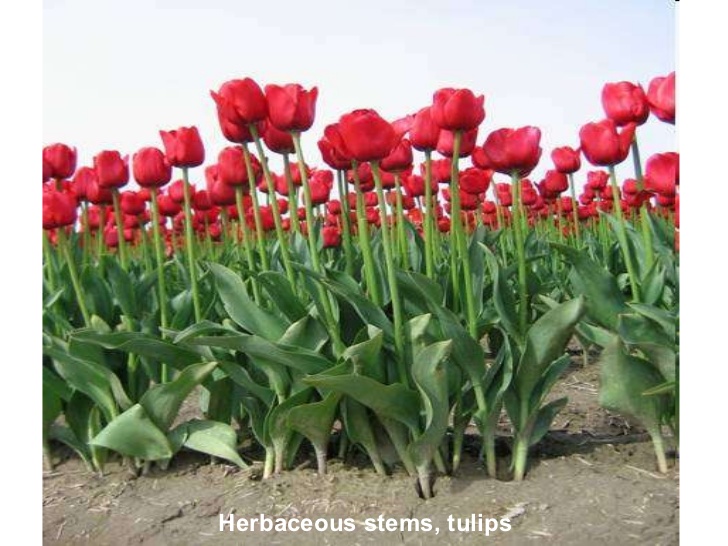 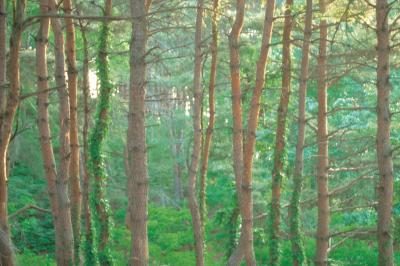 The trunk of the tree is really the stem of the tree.
Stems are usually located above the ground and support the branches, leaves, and reproductive structure.
Herbaceous stems are soft and green. (Ex. Tulip)
Woody Stems are hard and rigid like those on shrubs and trees. 
Woody stems produce lumber.
Roots and Vascular Tissue
Roots allow water and other substances to enter the plant.
Roots also anchor the plant.
Roots are also used to store food.
Xylem- tubes that transport water and dissolve substances through the plant.
Phloem- move food from where it is made to different parts of the plant.
Cambium- is a tissue that produces most of the new xylem and phloem.
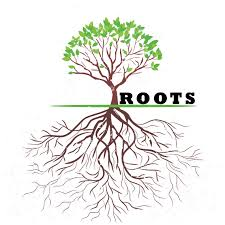 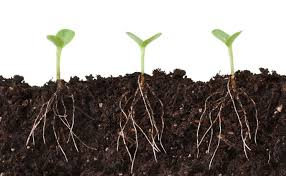 Gymnosperms and Angiosperms
Gymnosperm- vascular plants that produce seeds not protected by fruit.
Many gymnosperms are called evergreens because some green leaves are always on them.(ex. Pine tree)
Angiosperm- vascular plants that flowers and produces fruit. (Ex. Peaches)
Most fruits contain seeds, like an apple, or have seeds on their surface, like a strawberry.
Cotyledon- part of the seed often used for food storage.
Angiosperms are divided into 2 groups. Monocots and dicots
Monocot- have one cotyledon inside their seeds; mono means one. (ex. rice)
Dicots- have 2 cotyledon inside their seed. Di means 2. (ex. Apples.)
Life cycles of Angiosperms
If a plants life cycle is completed in one year it is called an Annual.
Plants called Biennials complete their life cycles within in 2 years.
Angiosperms that take more than 2 years to grow to maturity are called Perennials.
The most economically important plants on the Earth are the angiosperms. (ex. Grains, peas, cotton)
Conifers are the most economically important gymnosperm.
Most wood used for construction and paper come from conifers.
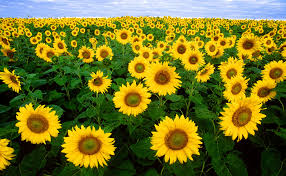 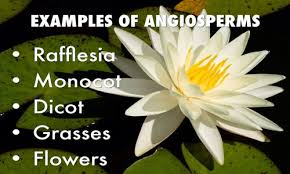 The End